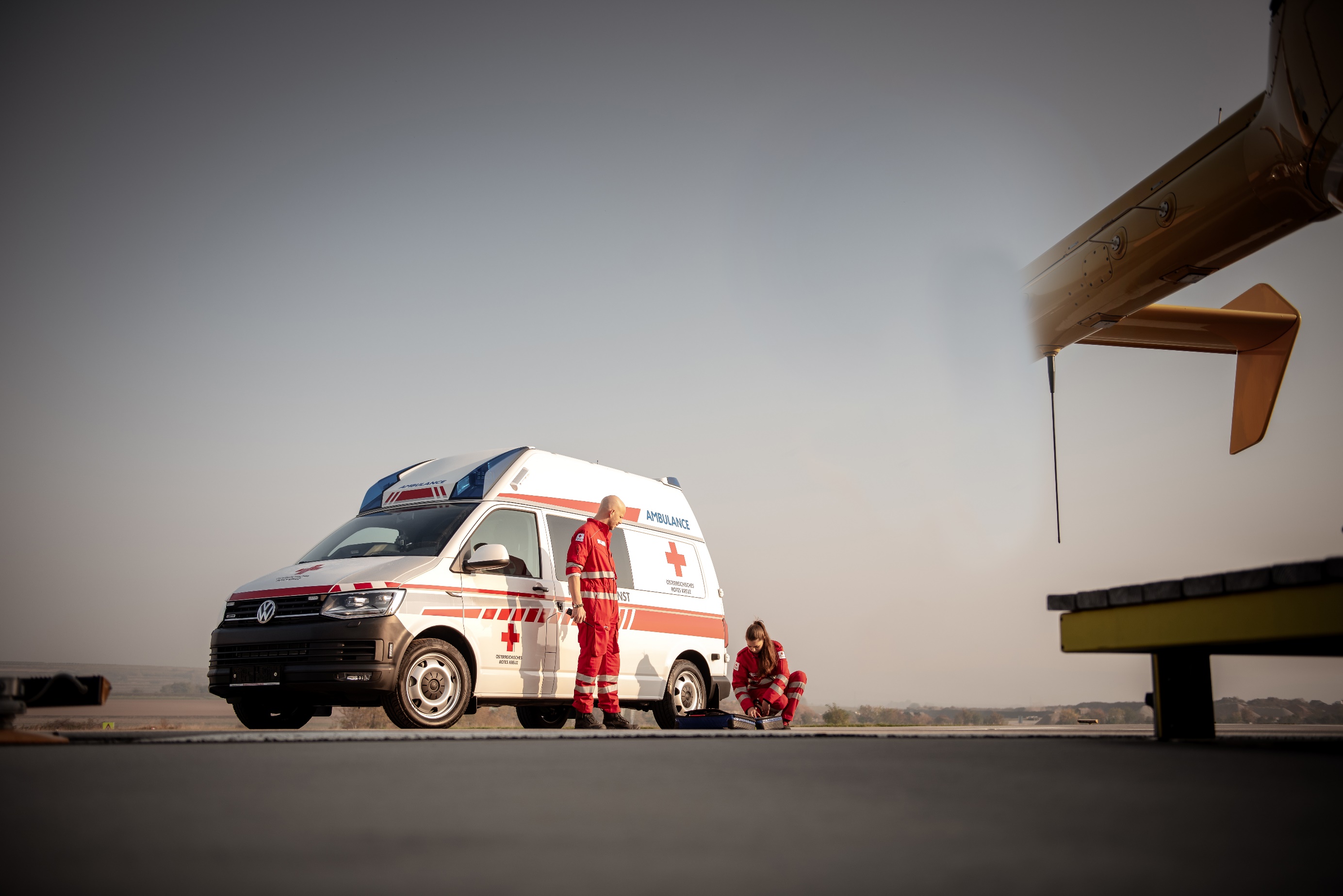 NETWORKING NEWSLETTER
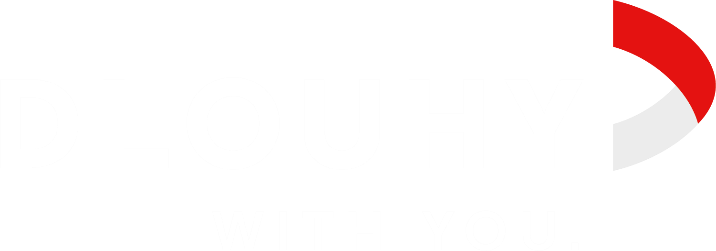 Here is where your presentation begins
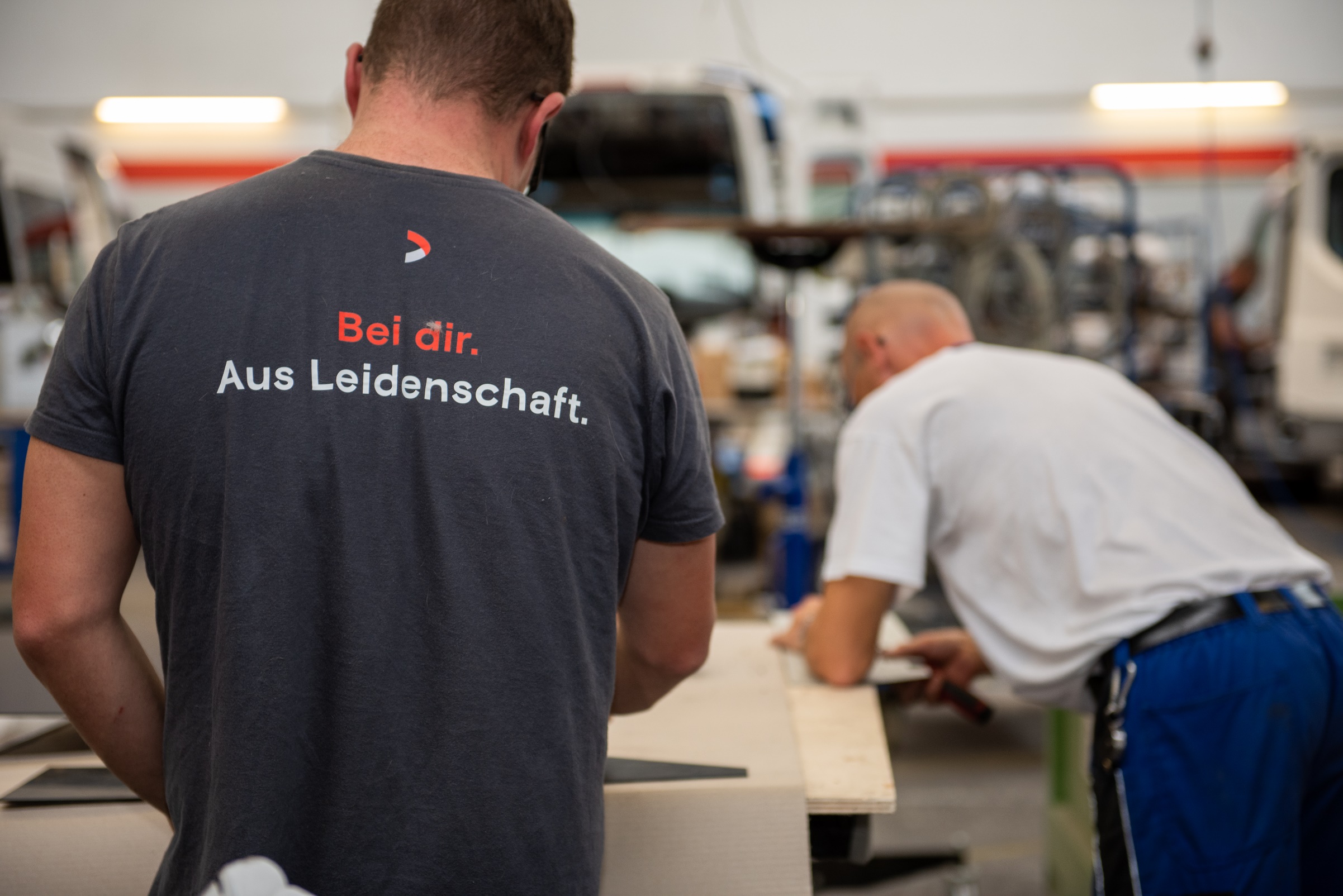 01
DER LEHRBERUF
KAROSSERIEBAU-TECHNIKER
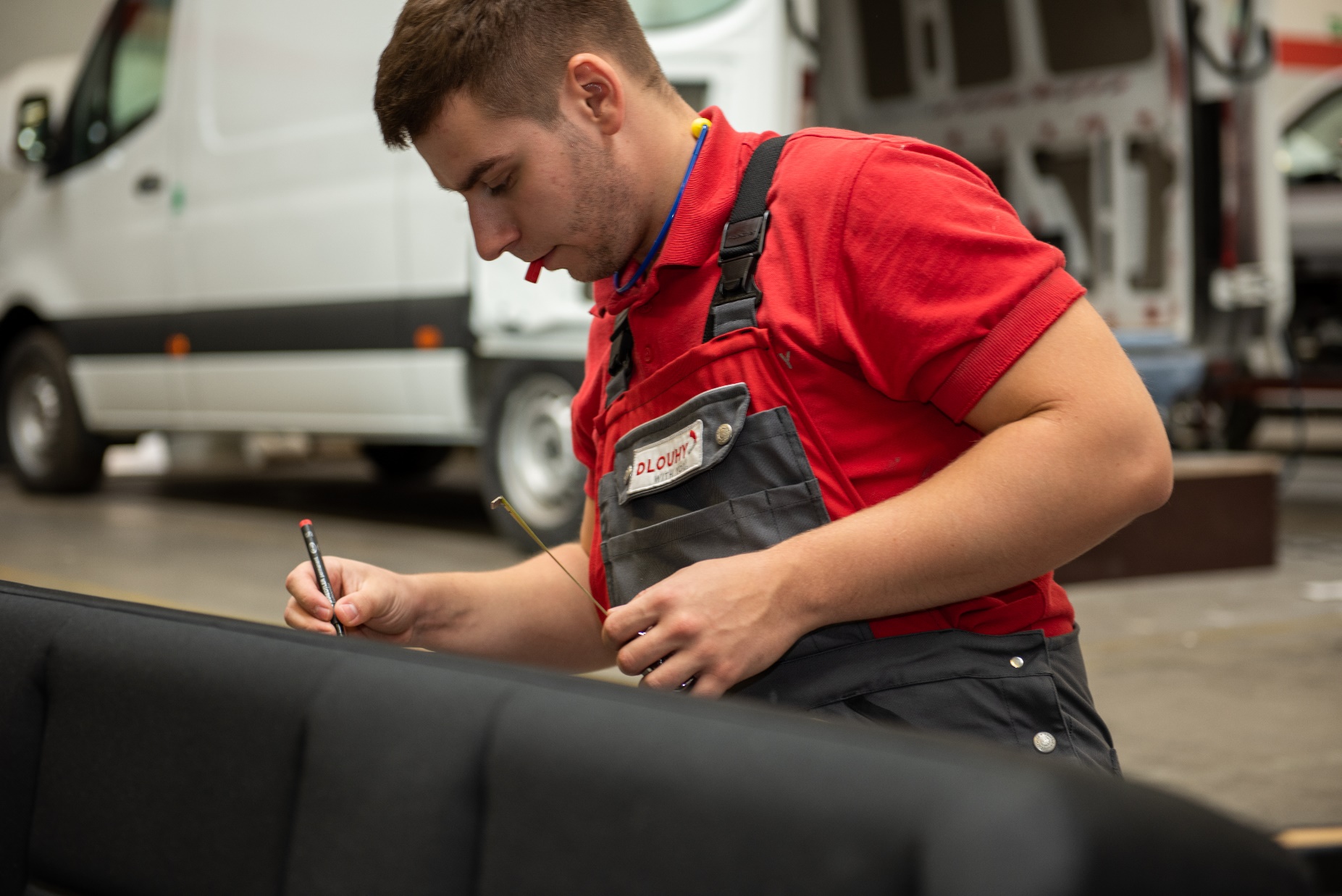 LEHRE ZUM KAROSSERIEBAUTECHNIKER
LEHRZEIT  3  1/2 JAHRE 
BERUFSSCHULE  jährlich 10 Wochen in EGGENBURG
ARBEITSZEIT  38,5 Stunden / Woche
ENTLOHNUNG:
1. LEHRJAHR   € 801
2. LEHRJAHR   € 1.000
3. LEHRJAHR   € 1.300
4. LEHRJAHR   € 1.750

ENTLOHNUNG LT. KOLLEKTIVVERTRAG FÜR HOLZ- 
UND KUNSTSTOFFVERARBEITENDE GEWERBE  - Stand 10/2023
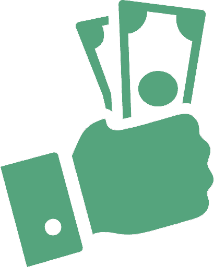 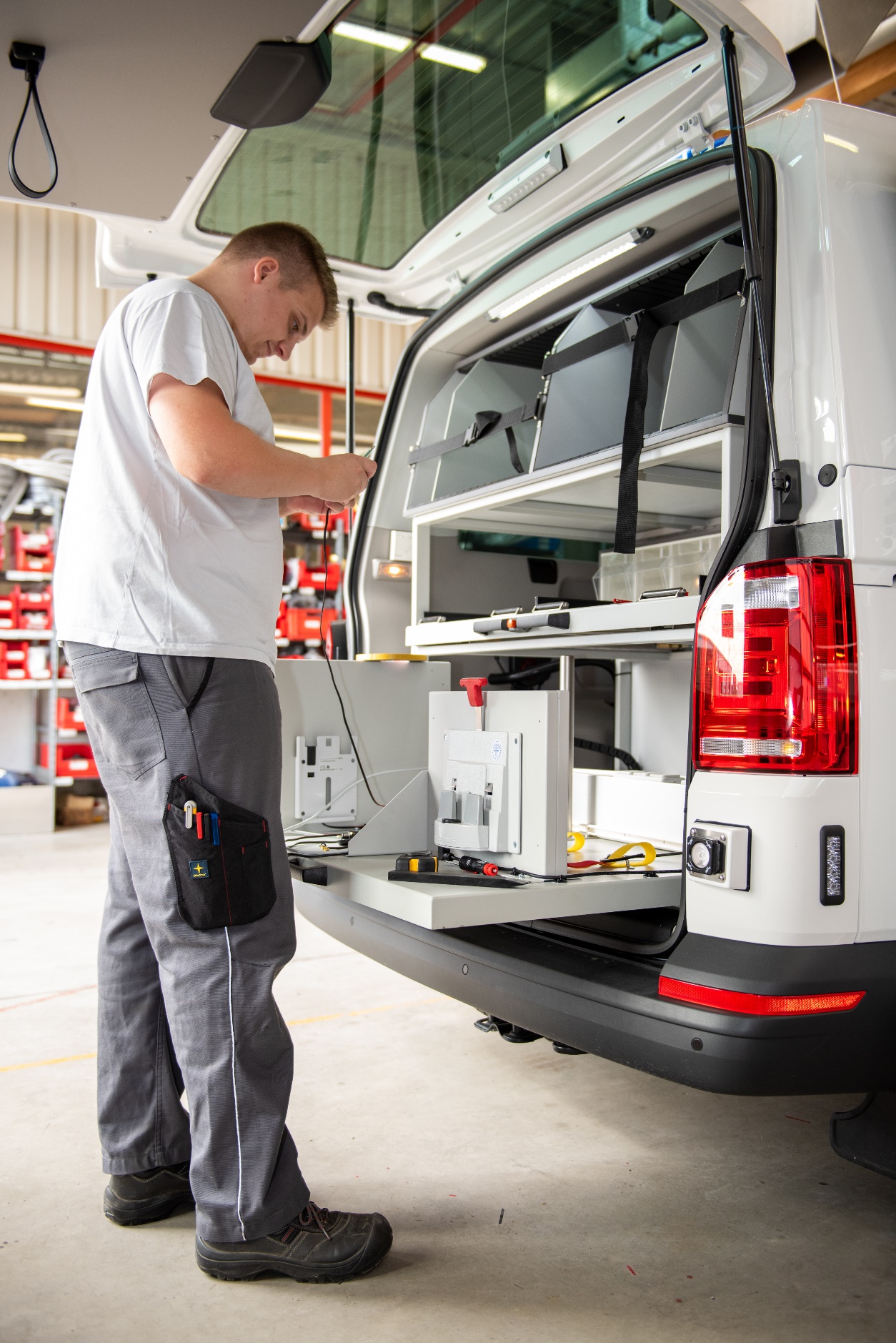 WAS WIRST DU LERNEN?
Erforderliche und geeignete Werkstoffe und Hilfsstoffe
fachgerecht auswählen, beschaffen und überprüfen

Qualitätskontrollen durchführen

Technische Unterlagen und Werkzeichnungen lesen und anwenden

Arbeitsschritte, Arbeitsmittel und Arbeitsmethoden festlegen

Arbeitsabläufe planen und steuern, Arbeitsergebnisse beurteilen

Werkstoffe (Metall, Kunststoff, Holz und Glas)  bearbeiten: 
unter Berücksichtigung der einschlägigen Normen 
und Sicherheits- und Umweltstandards
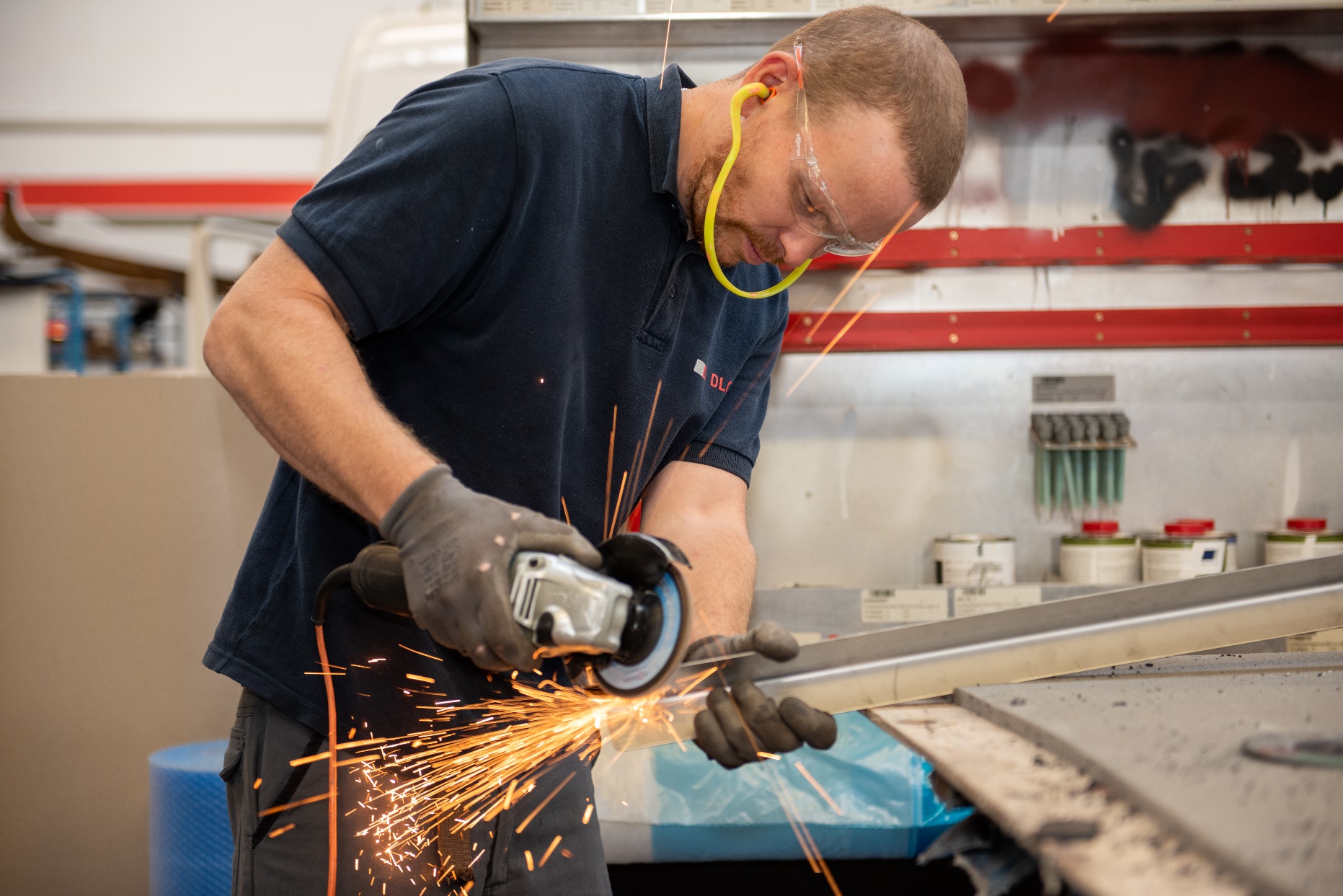 WAS SIND DEINE AUFGABEN?
- Karosserien und Fahrgestelle warten, reparieren, instand setzen
- Fertigung von Sonder- und Spezialfahrzeugen
- Windschutzscheiben erneuern und reparieren
- Lackierungen aller Art
- Nutzfahrzeugaufbauten und Anhänger fertigen, umbauen und instand setzen
- Montage von Fahrzeugteilen und Ausrüstung, Ausbau  und Einbau von Zubehörteilen
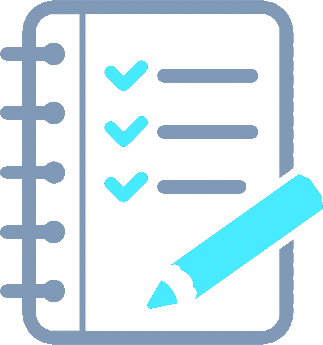 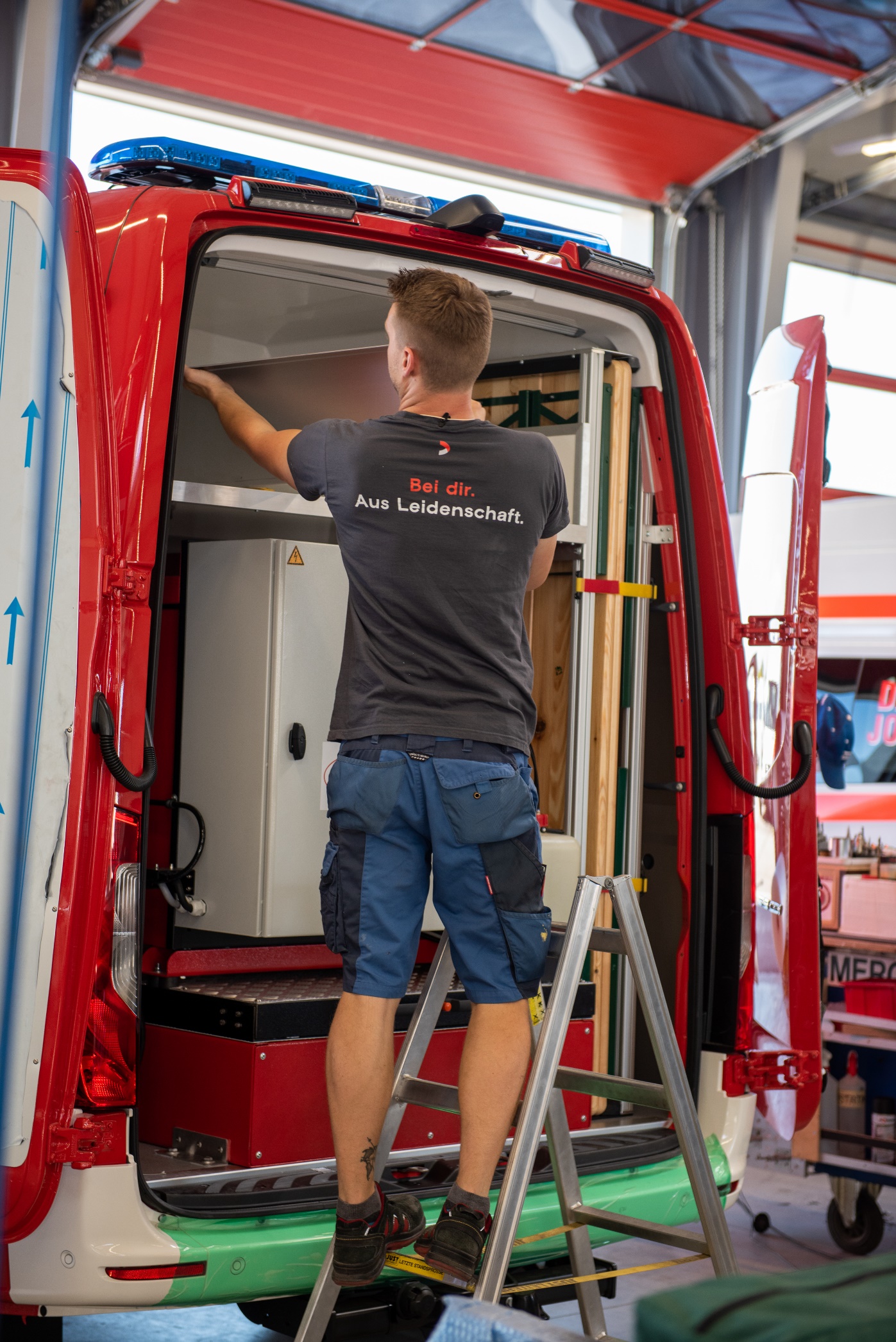 02
DEINE TÄTIGKEITEN
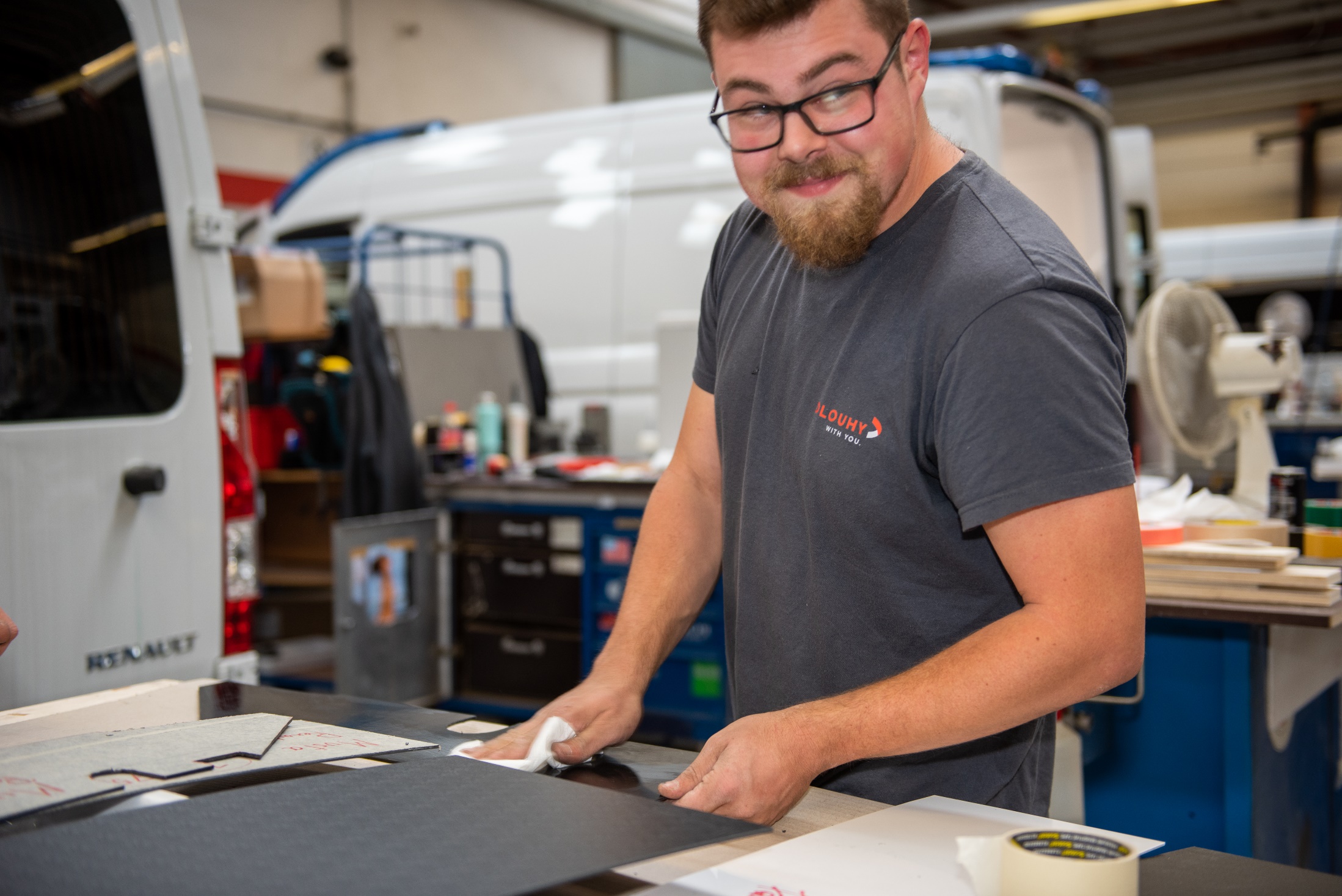 Fertigung von Sonder- und Spezialfahrzeugen
Montage von Fahrzeugteilen und Ausrüstung
DAS ALLES WIRST 
DU TUN
Karosserien und Fahrgestelle warten, 
reparieren, instand setzen
Ausbau und Einbau von Zubehörteilen
Lackierungen aller Art; Windschutz-scheiben erneuern und reparieren
Nutzfahrzeugaufbauten und Anhänger fertigen und umbauen
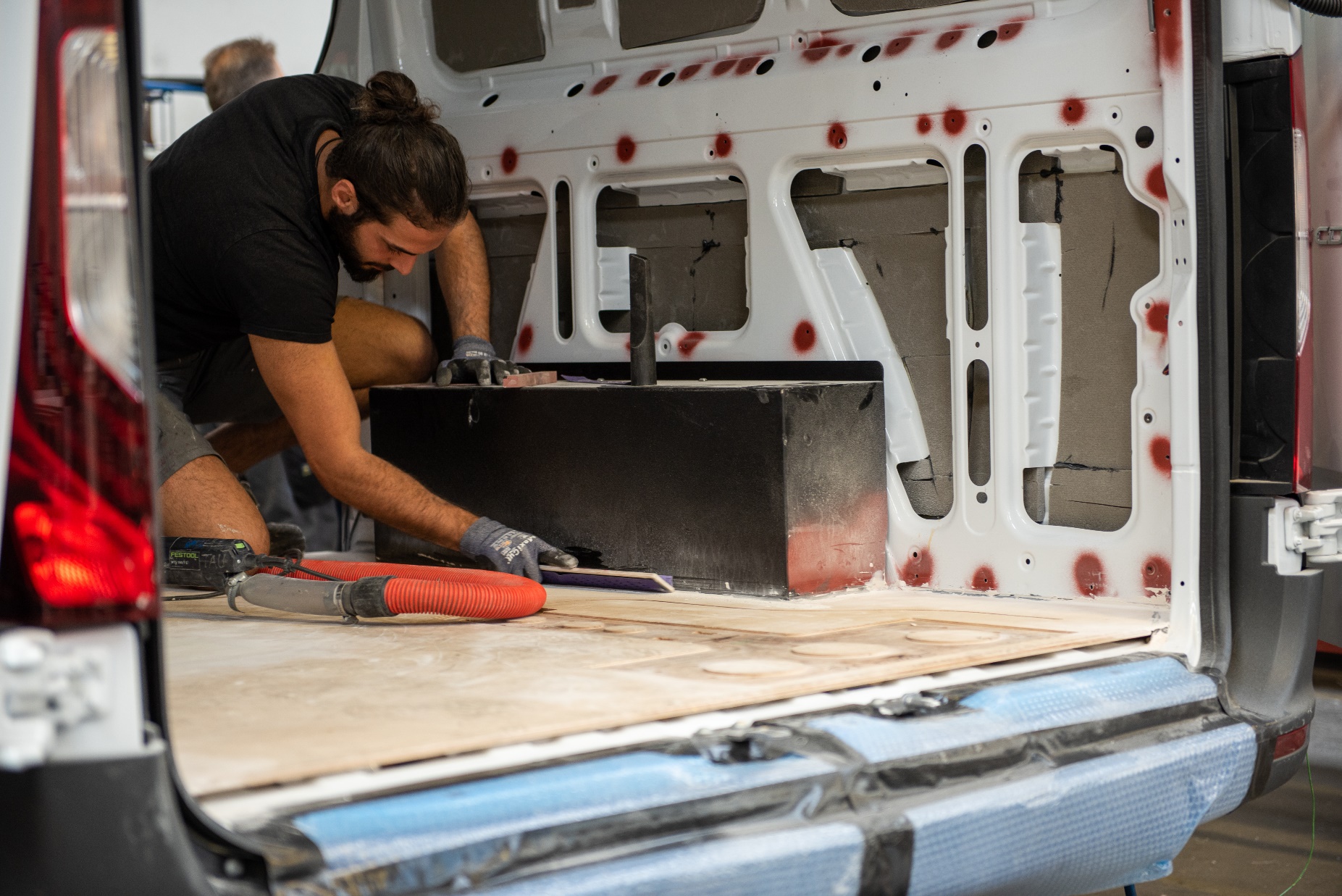 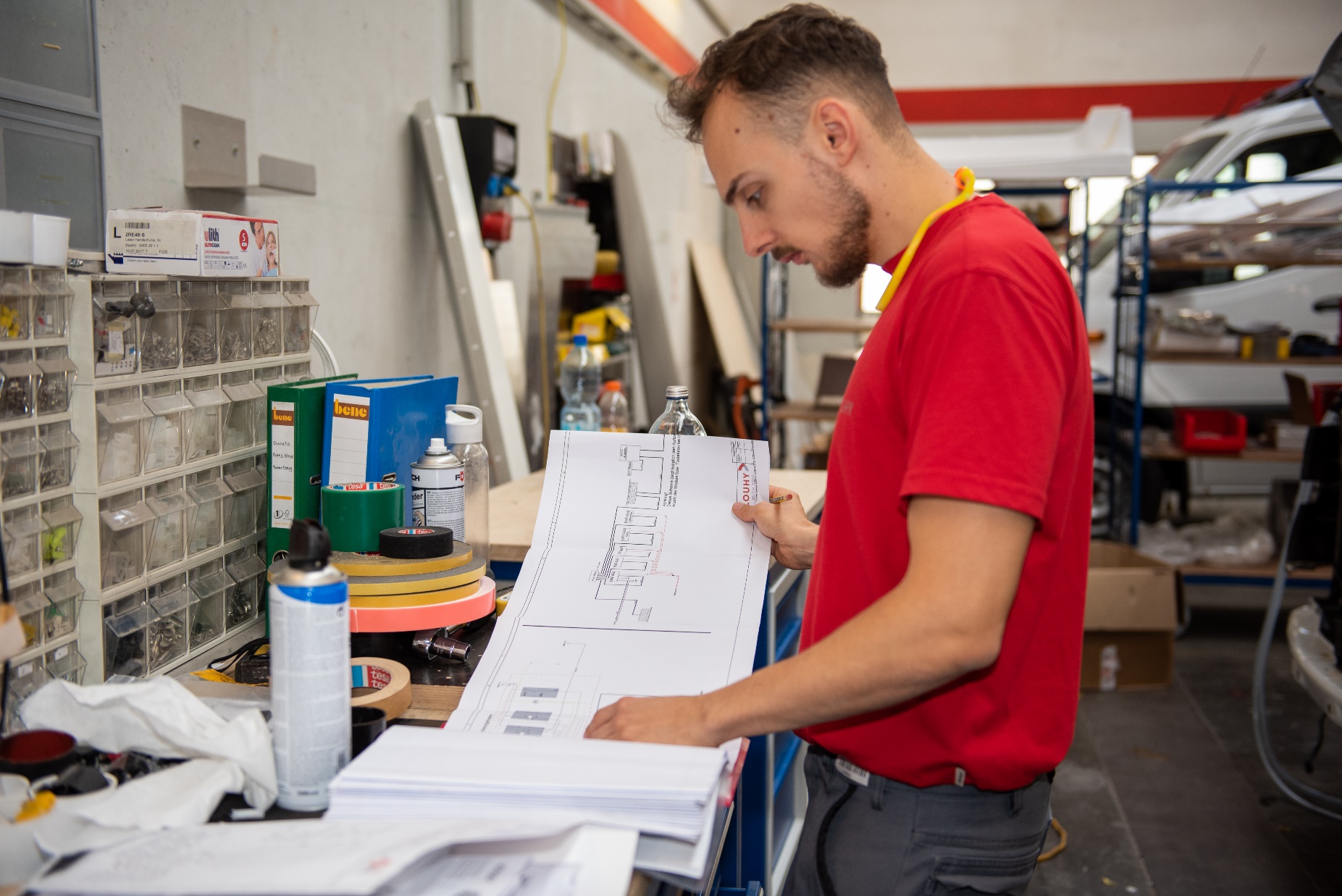 DAS ALLES WIRST 
DU TUN
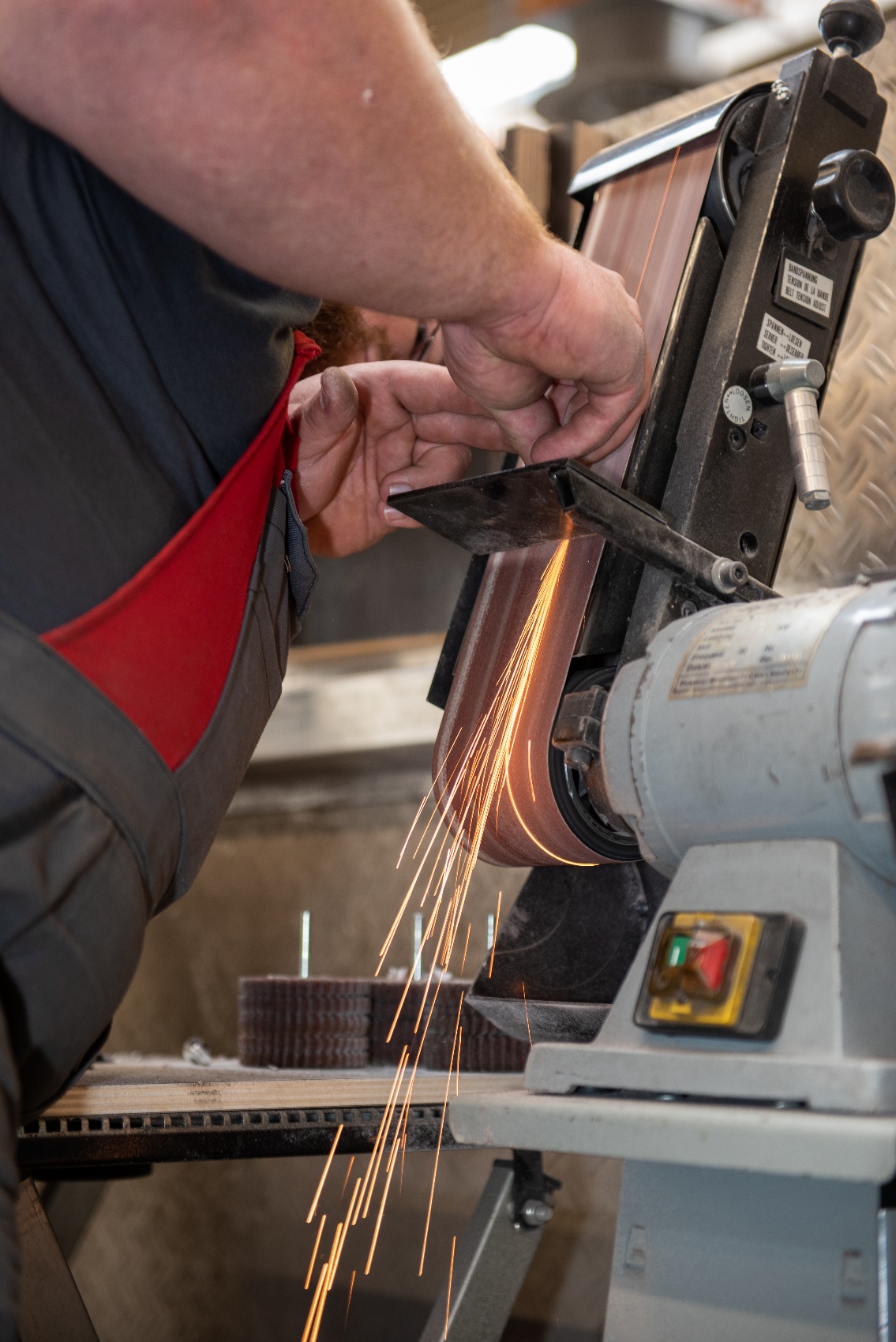 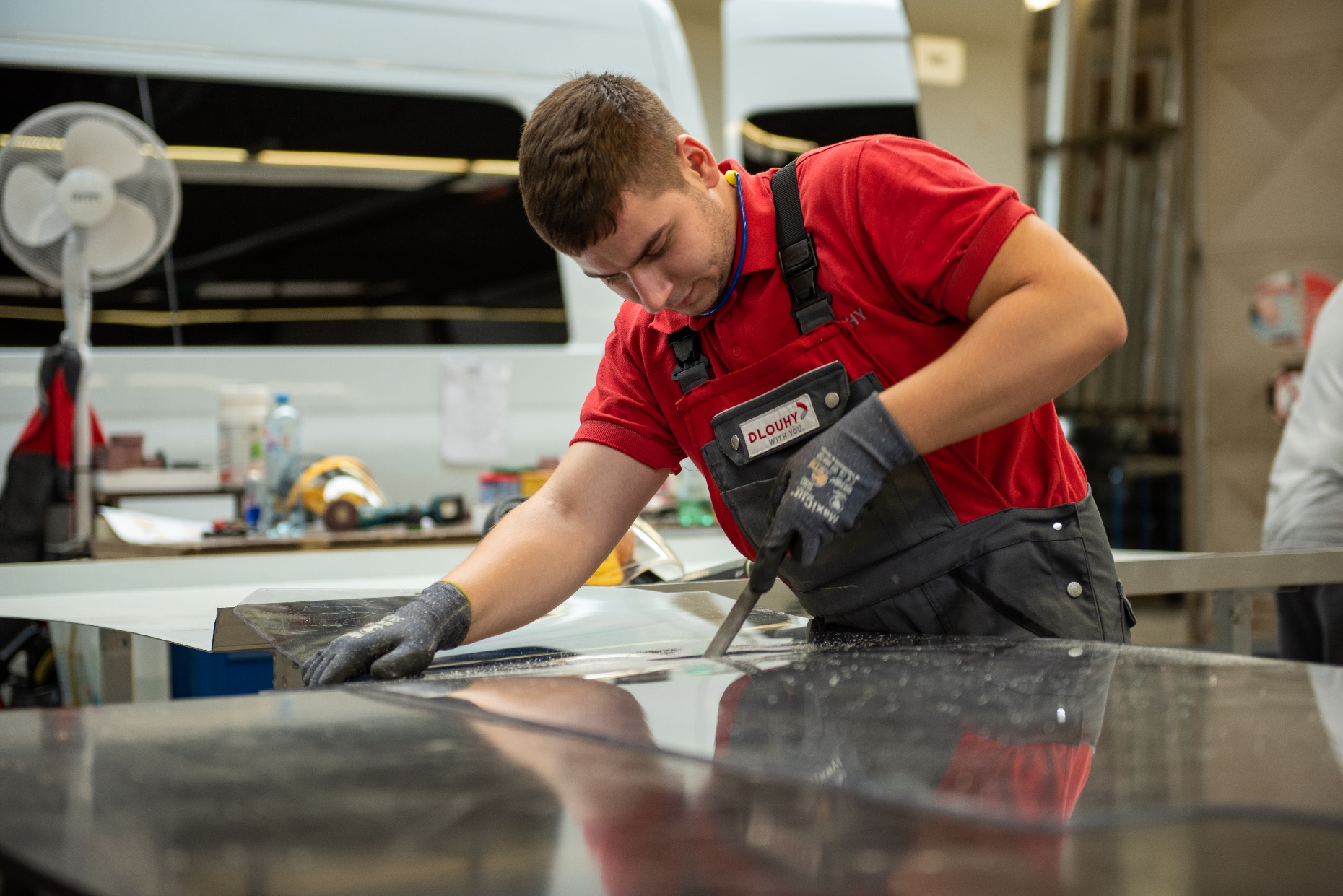 DAS ALLES WIRST 
DU TUN
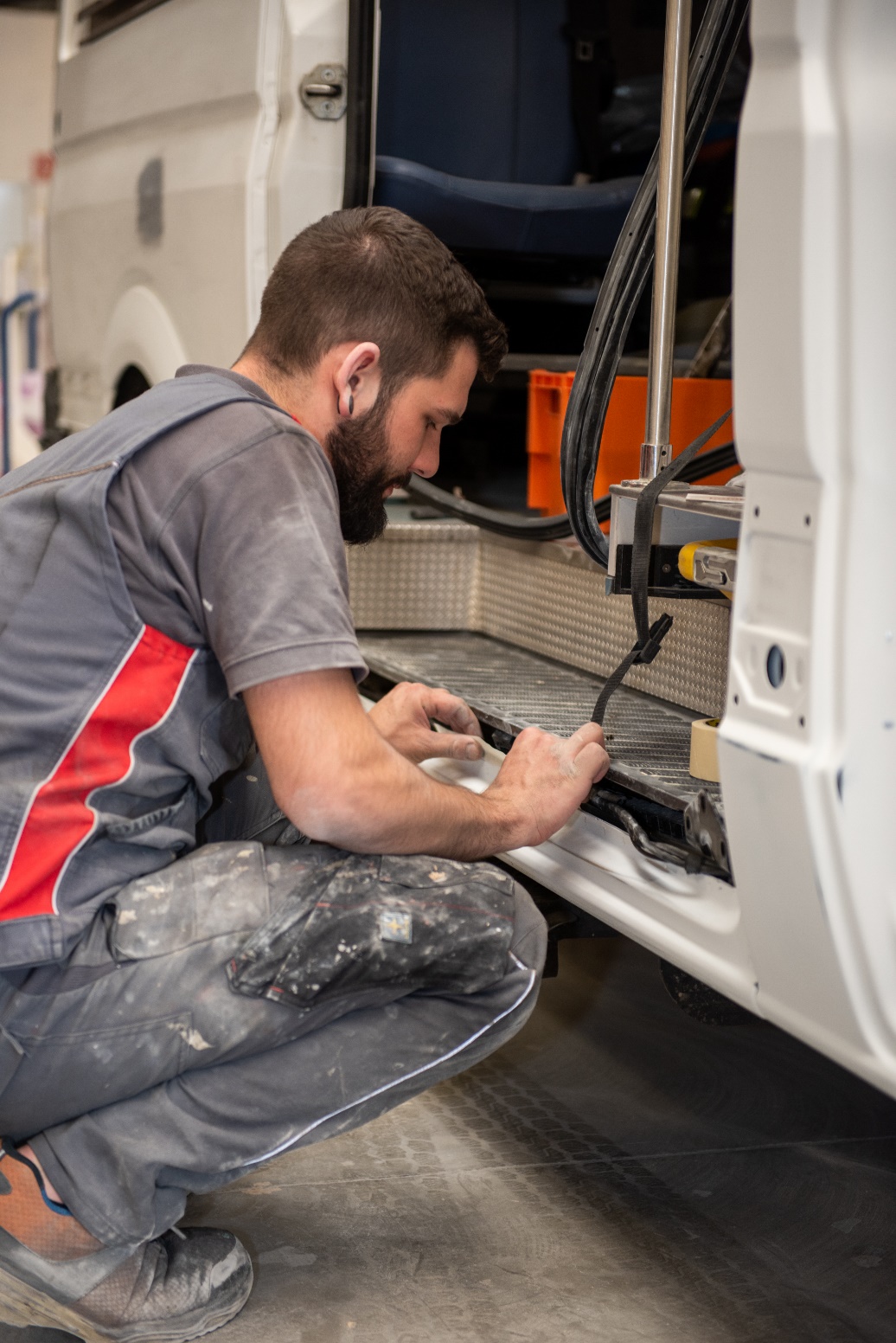 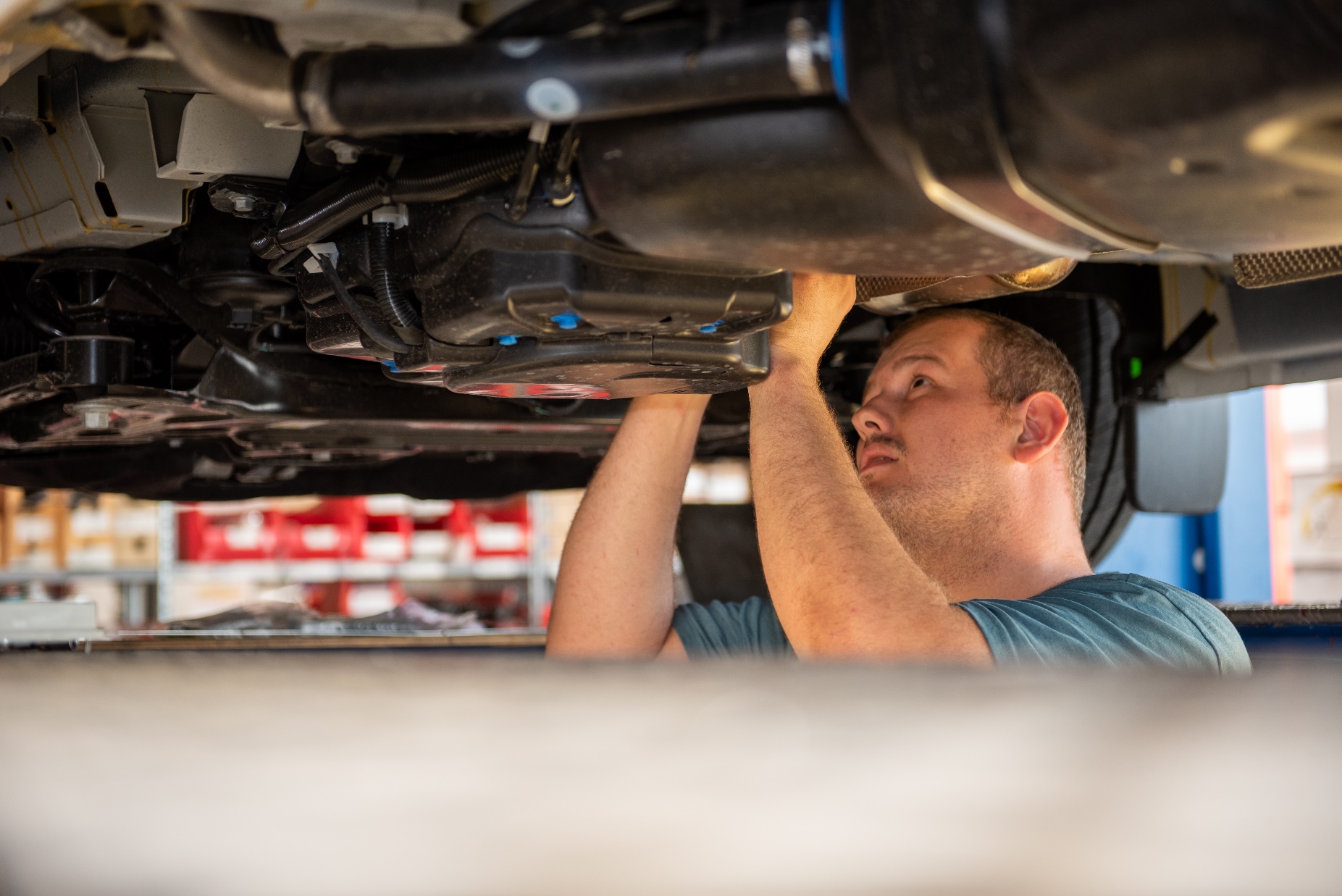 DAS ALLES WIRST 
DU TUN
…und noch
vieles mehr...
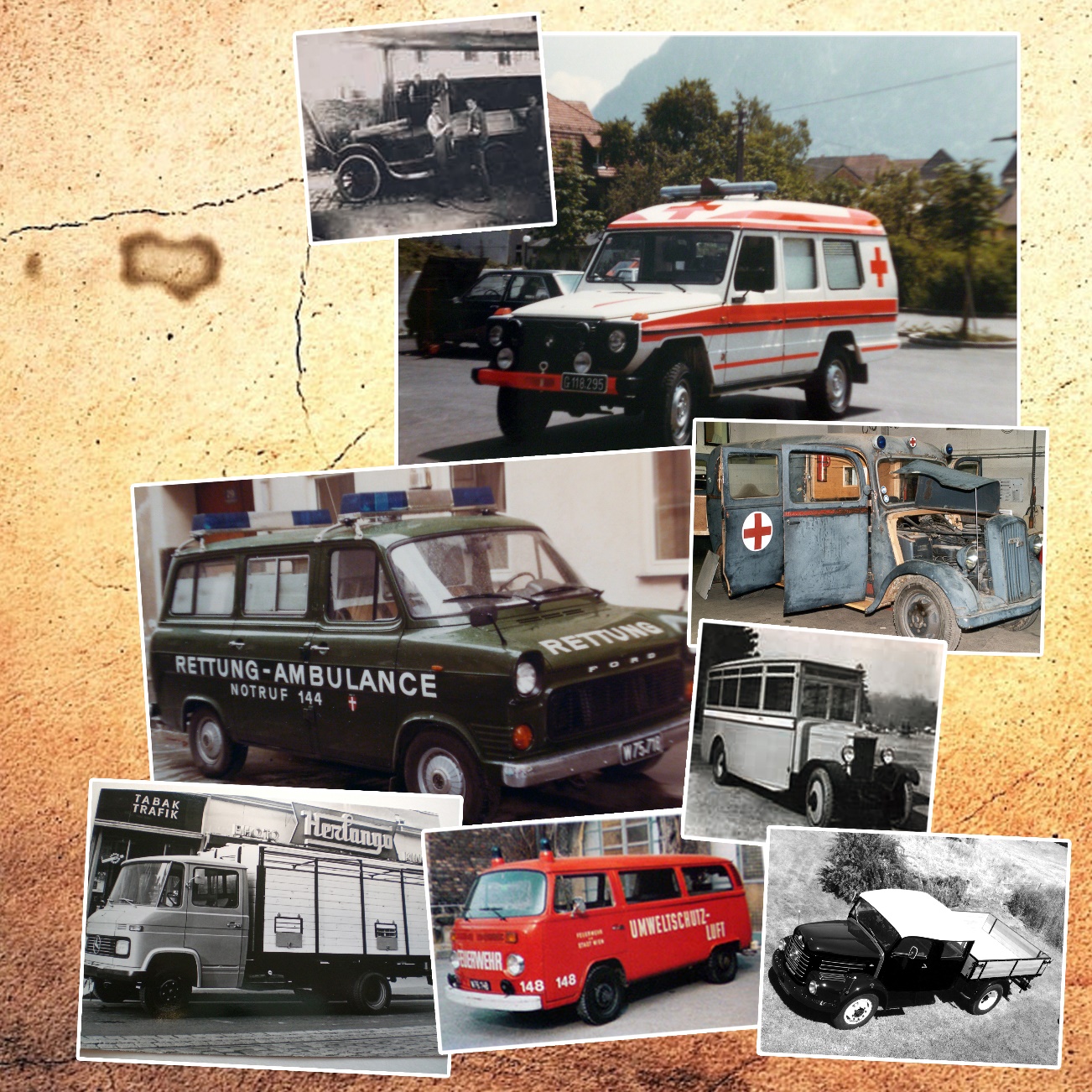 03
DIE FIRMA DLOUHY
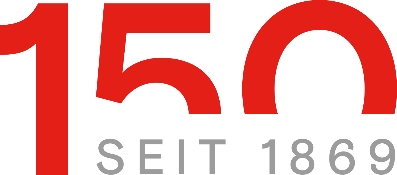 DLOUHY ist ein österreichisches Karosseriebau-Unternehmen, 
das sich auf Sonder- und Rettungsfahrzeuge spezialisiert 
hat und zahlreiche Serviceleistungen im Bereich 
Fahrzeugbau und Medizintechnik bietet.
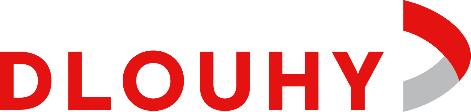 DLOUHY entwickelt 
seit über 150 Jahren Spezialfahrzeuge, vor allem für das Rettungs-wesen und andere Blaulichtorganisationen weltweit.
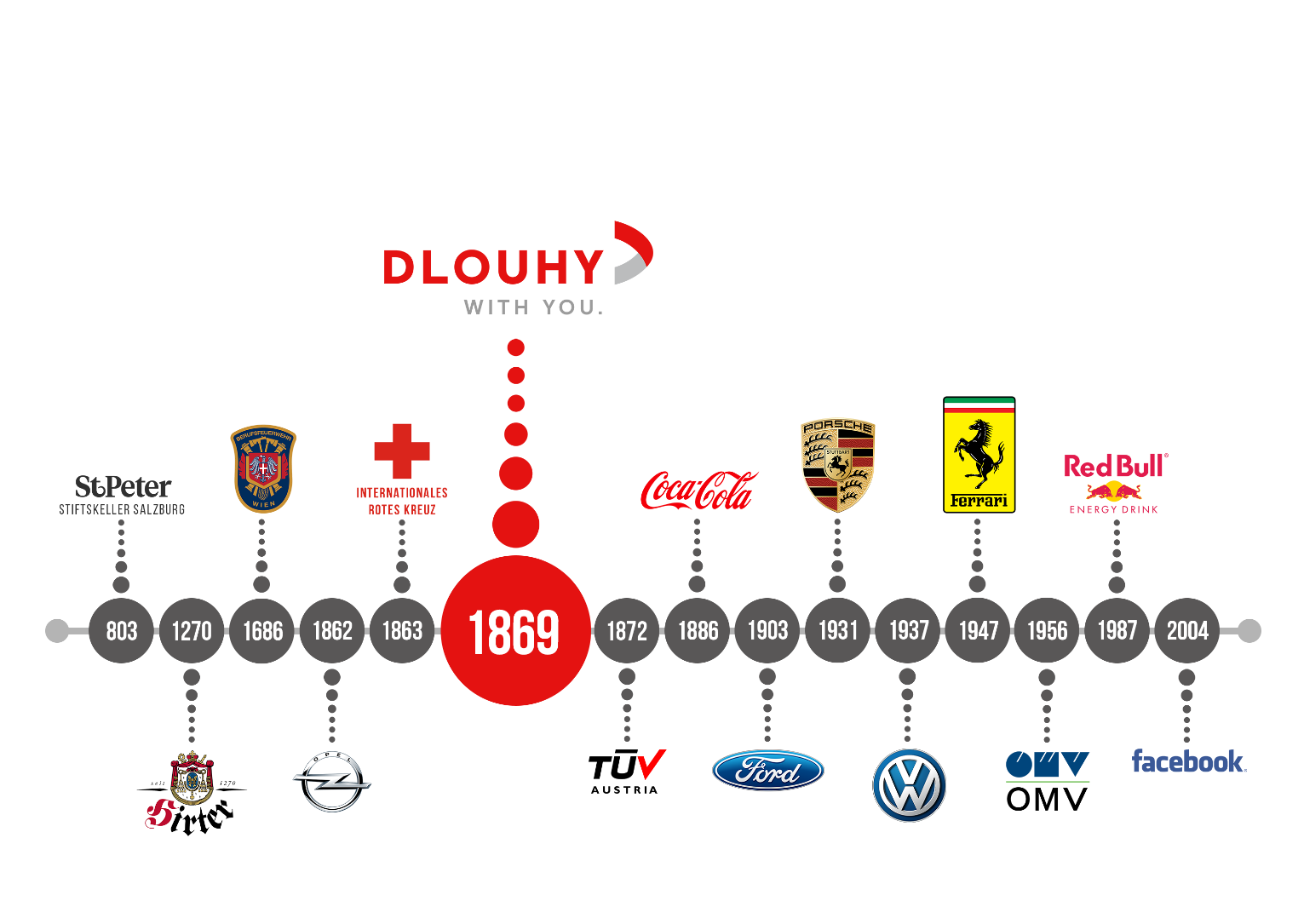 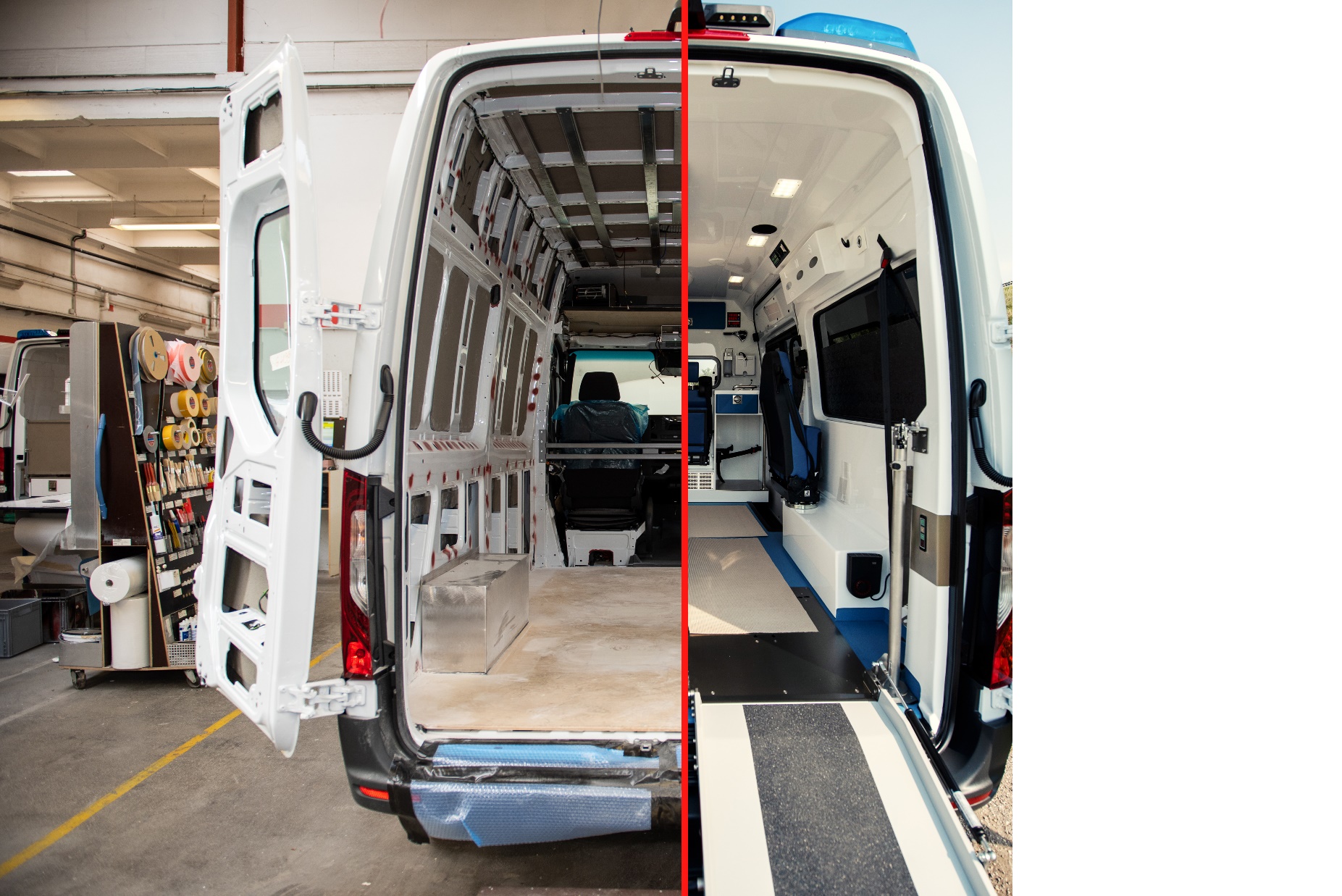 Als Fahrzeugbauer ist das Unternehmen aufauSSergewöhnliche
Karosseriearbeiten 
und komplexe Innenraum-gestaltungen spezialisiert.
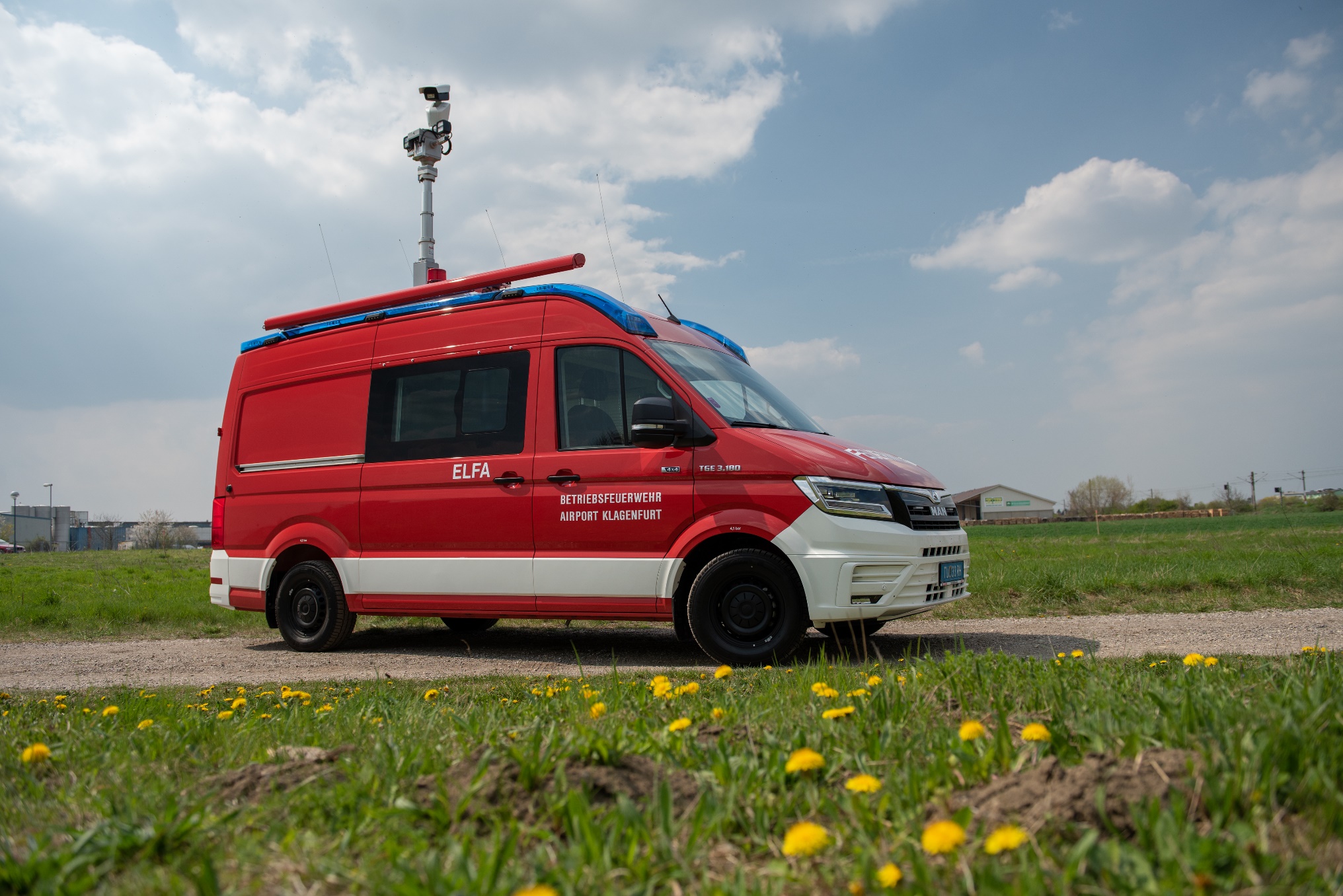 Deshalb ist es möglich, sämtliche Fahrzeuge nach den individuellen
Kundenanforderungen 
zu bauen, um eine 
optimale Nutzung im späteren Einsatz zu gewährleisten.
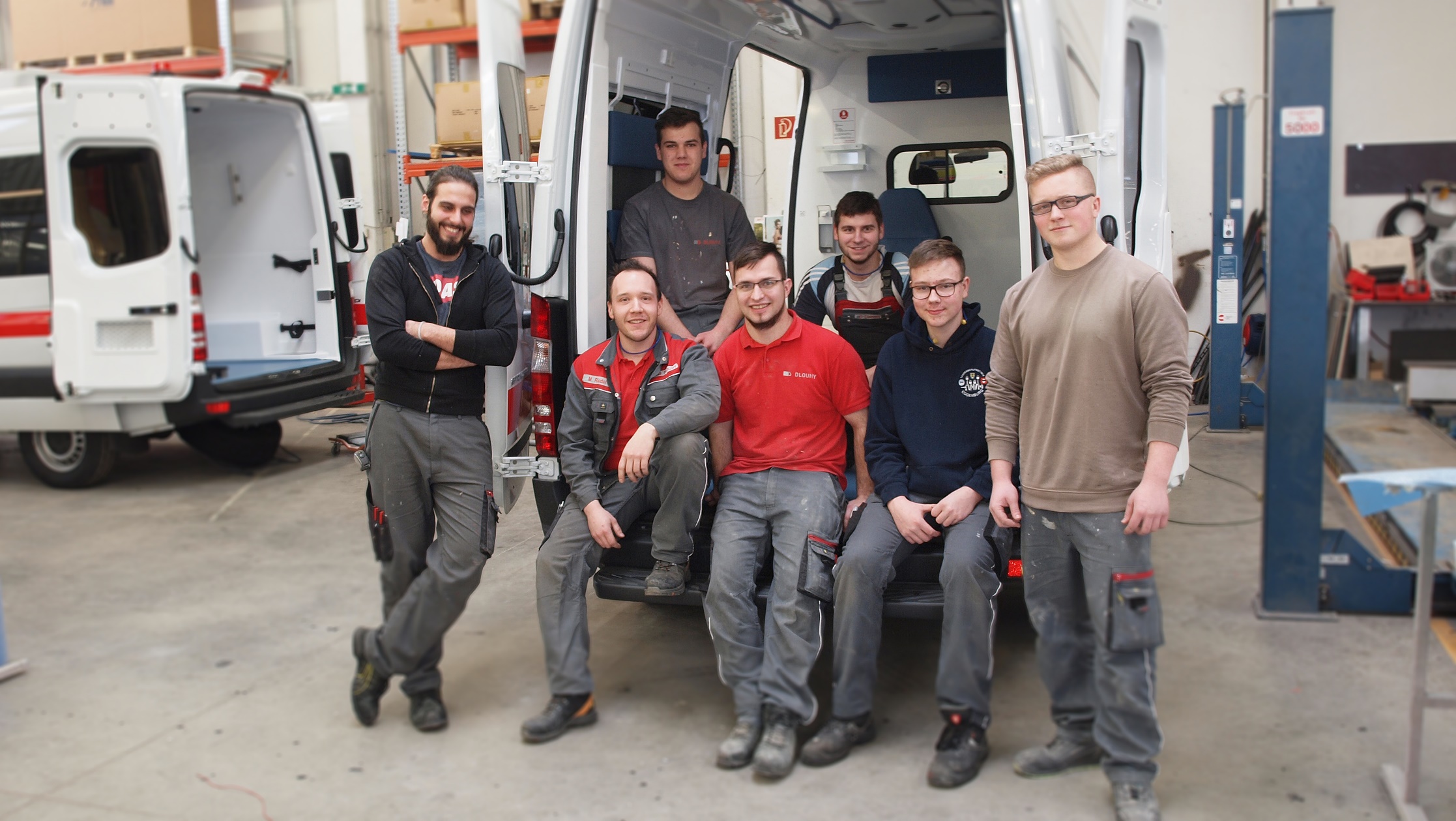 Mit ungefähr 150 Mitarbeiter und Mitarbeiterinnen 
wird ein Umsatz von 
ca. 35 Mio. Euro pro 
Jahr erwirtschaftet 
und weit über 1.000 
Fahrzeuge pro Jahr 
gebaut.
DEIN ANSPRECHPARTNER
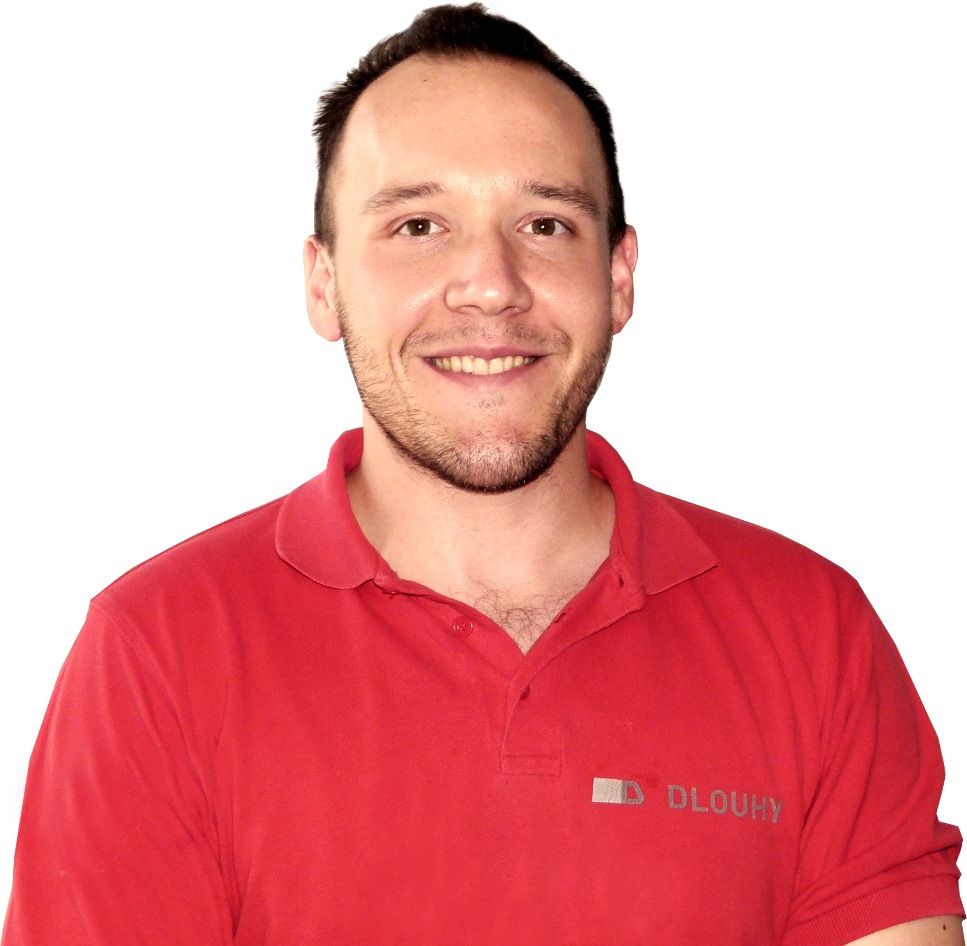 WERDE TEIL DES DLOUHY-TEAMS
Manuel RIEDEL

02272 / 63100 – 49

m.riedel@dlouhy.at
DLOUHY GmbH
Königstetter strasse 163A
3430 tulln AN DER DONAU
TELEFON: 02272 / 63100
HIER FINDEST
    DU UNS . . .
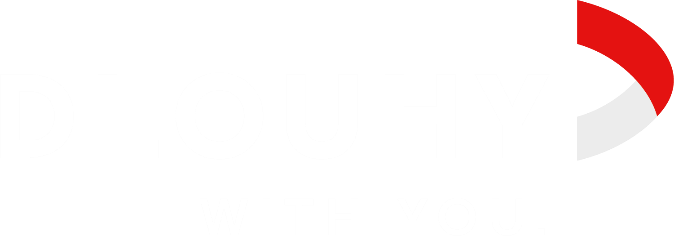 www.dlouhy.at
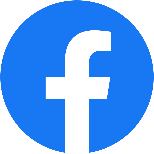 facebook.com/dlouhy.at